Современные формы и методы работы с детьми младшего и старшего дошкольного возраста в образовательной области «Безопасность ПДД» в ГБДОУ №140. 

 


Презентацию выполнила воспитатель подготовительной группы 
Багинян Елена Михайловна.
Формы работы с детьми в образовательной области «Безопасность ПДД»
Игры:  
Настольно-печатные
Напольные
Развивающие
Занятия в тетрадях
Интегрированные занятия, с использованием видео и аудио материалов
Тесное сотрудничество с библиотекой
Беседы с детьми
Создание коллажей по теме «Безопасность ПДД»
Организация целевых прогулок
Организация развивающей среды в группах
Использование в ГДОУ единой системы разрешающих и запрещающих знаков
Проведение спортивных досугов
Работа с родителями 
Использование специальной литературы и интернет ресурсов
Ведущий вид деятельности детей в дошкольном возрасте – игровой. Игра – одна из основных форм, с помощью которой мы обучаем детей ПДД.
Развивающие игры: настольные
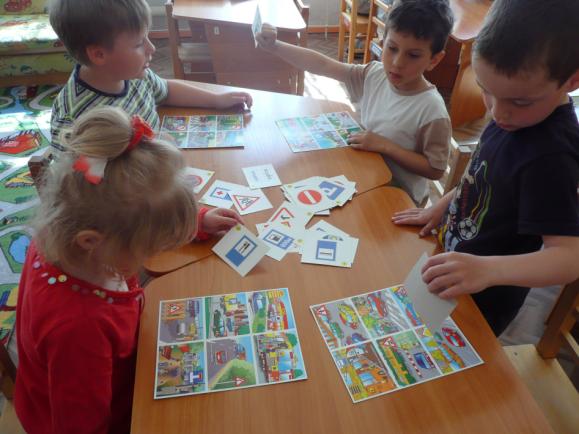 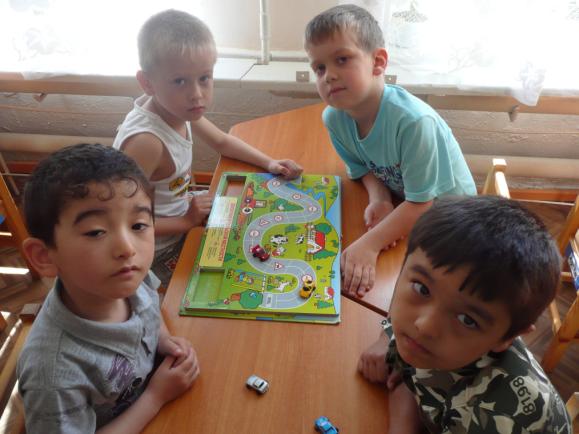 Развивающие игры: напольные
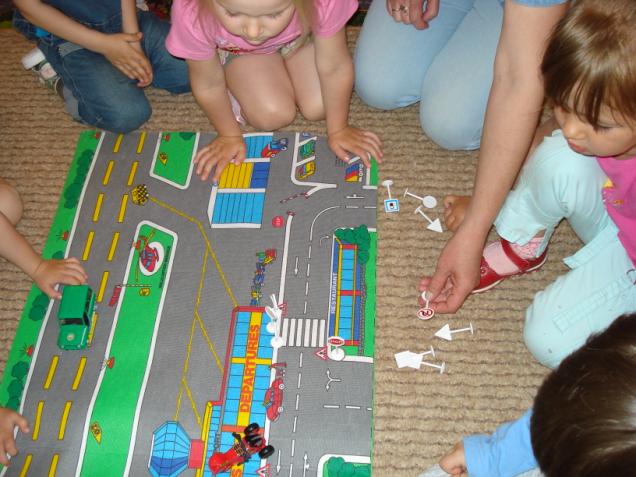 Занятия позволяют уточнить, закрепить знания детей.
Интегрированное занятие «Умная палочка»
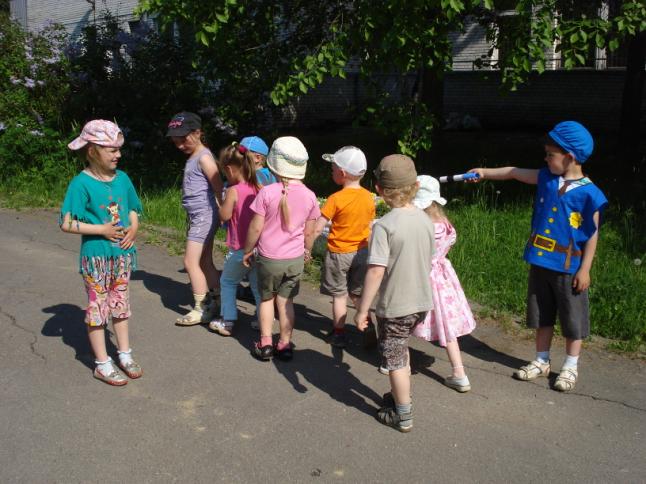 Беседа, как одна из форм работы с детьми
Тесное сотрудничество с библиотекой.
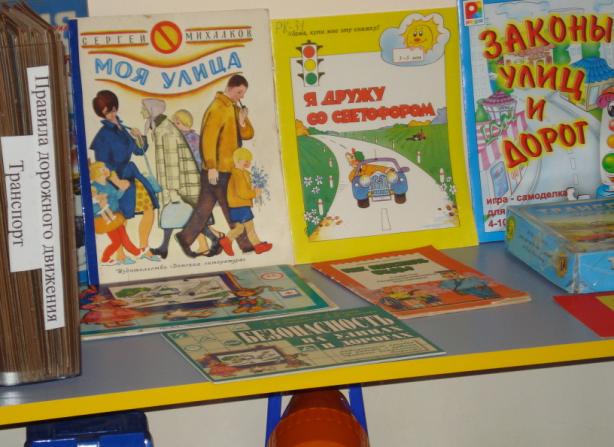 Создание видео и аудио фонотеки. Просмотр мультфильмов на развитие логического мышления, внимания с элементами дорожных знаков, разного транспорта.
Чтение литературы, как одна из форм работы с детьми в области ПДД.
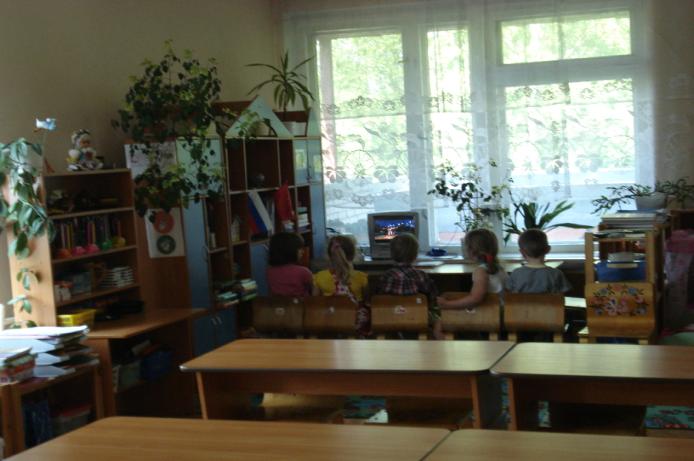 Совместная деятельность  педагога с детьми. Коллаж «Безопасность на дороге»
Коллаж «Моя улица»
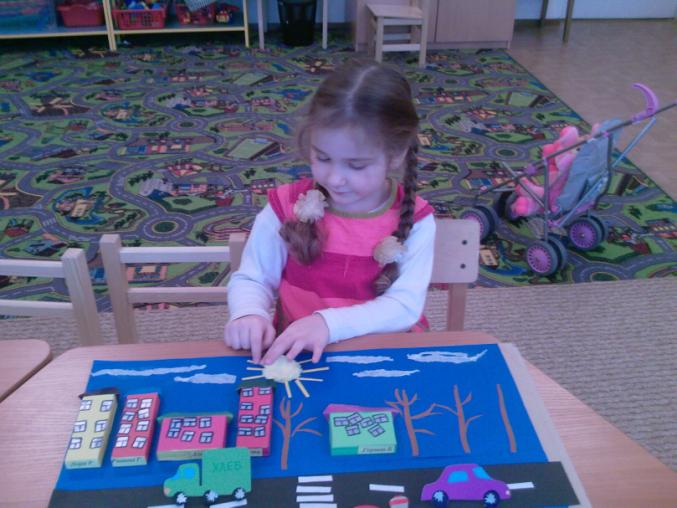 Целевая прогулка «Знакомство со знаком пешеходный переход»
Дети вместе с педагогом изготовили атрибуты к игре «Дорожные знаки»
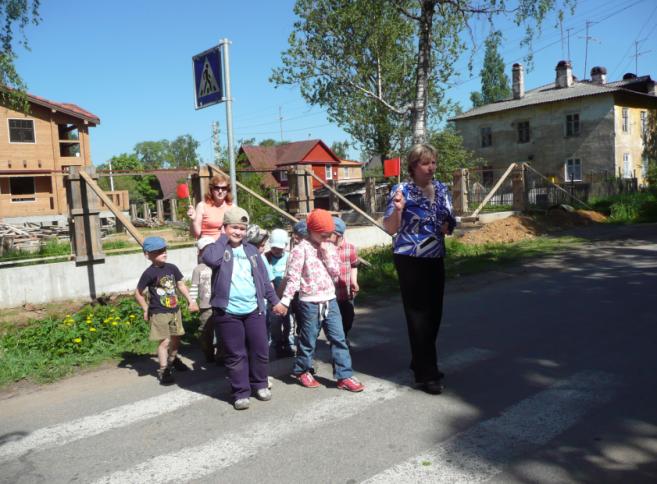 Организация развивающей среды в группах
Целевая прогулка «Лежачий полицейский»
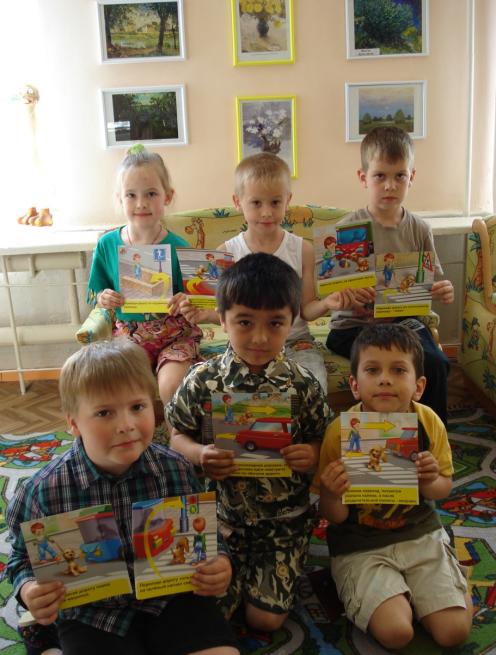 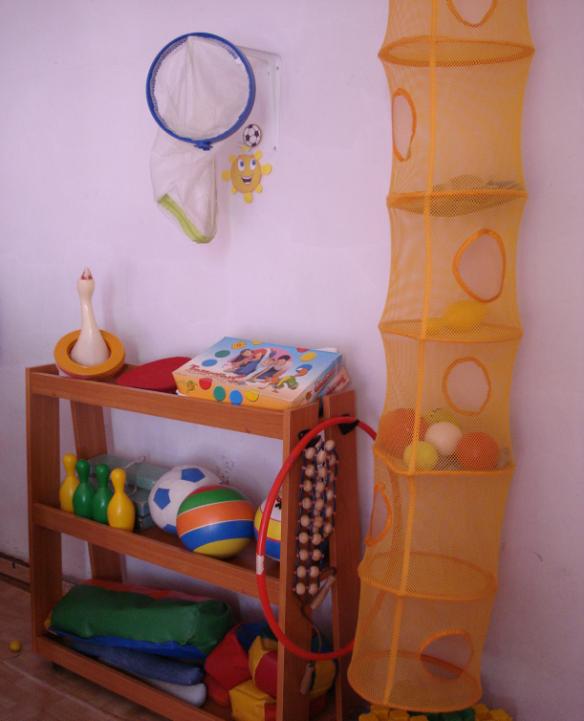 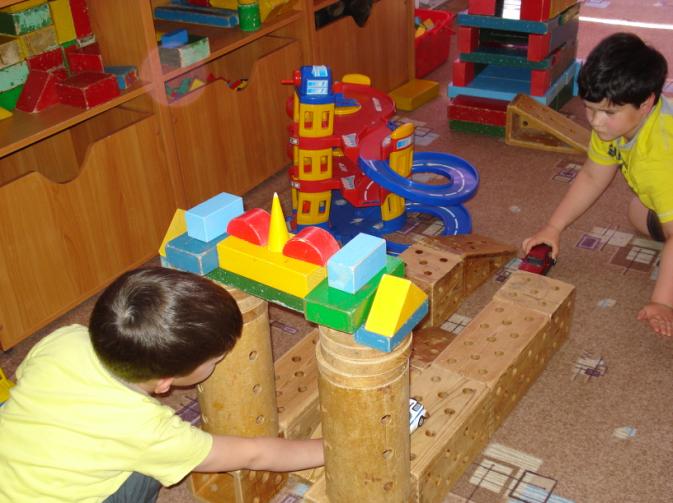 Спортивный досуг в старшей группе «Веселый светофор»
В ГДОУ разработана единая система разрешающих и запрещающих знаков поведения детей в группах
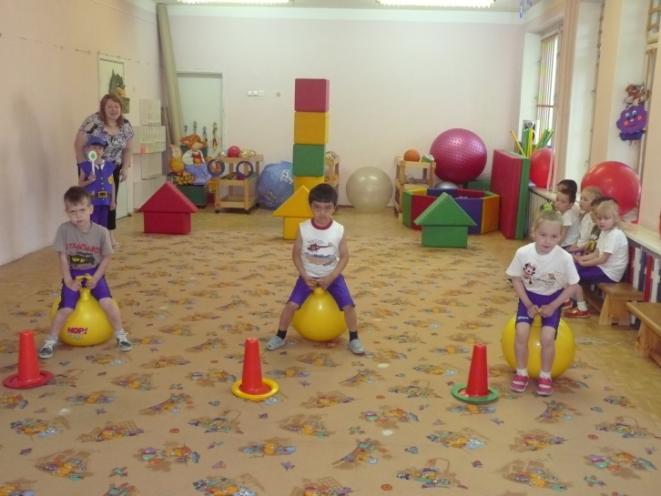 Работа с родителями. Семинар-практикум по теме «Знает ли Ваш ребенок ПДД?»
Спортивный досуг в младшей группе «Куда спешат машины?»
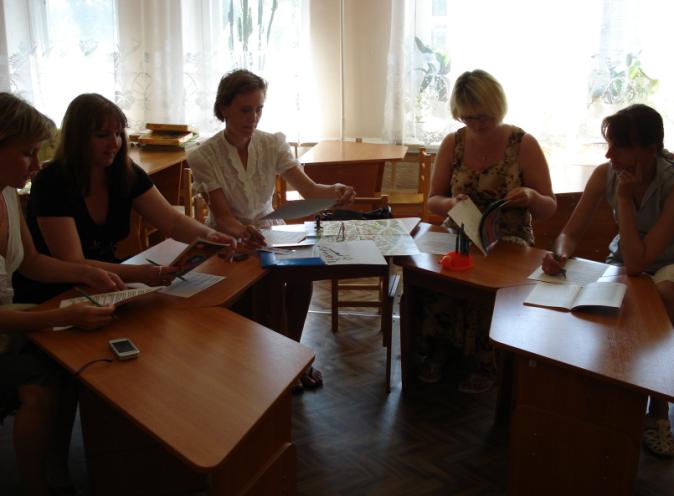 Информационные стенды
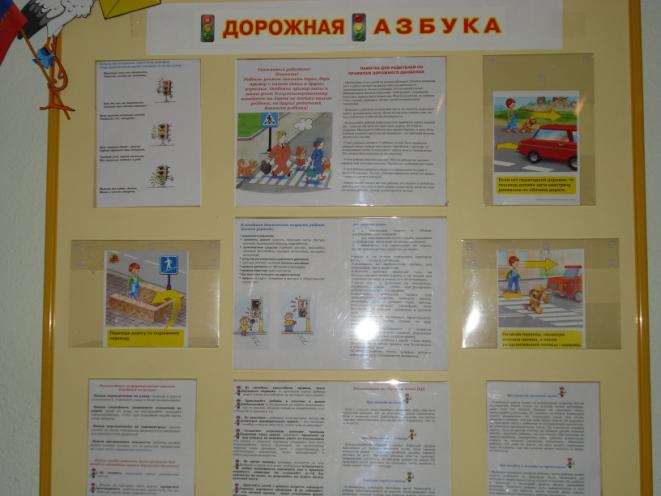 Интернет ресурсы:
http://900igr.net/prezentatsii/chelovek/PDD-Svet

http://www.tvoyrebenok.ru/pdd.shtml

http://doshvozrast.ru/metodichkabineto2

http://www.youtube.com/watch?v=asPBSsCdBIA&featu
Спасибо за внимание!